Семинар -практикум для родителей
«Тренируем внимание у детей старшего дошкольного возраста»
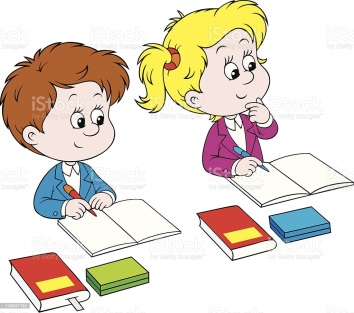 Внимание - это направленность и сосредоточенность сознания на каком-либо предмете, явлении, деятельности. Направленность означает выбор объекта, а сосредоточенность - отвлечение от других объектов.
Внимание – это психический процесс, суть которого заключается в сосредоточении на каком-либо объекте или явлении. 
Оно может быть направлено как на внешний мир, так и внутрь человека (на его чувства, переживания).
Основные свойства внимания:
Устойчивость (сосредоточенность, концентрация);
Объем (способность удержать в фокусе внимания несколько объектов);
Переключаемость (возможность смещения фокуса внимания с одного объекта на другой – по воле человека);
Распределяемость (способность распределять внимание между несколькими видами деятельности, например – одновременно слушать сказку и рисовать).

! ! ! Тренируя внимание ребенка, старайтесь уделять время каждому из перечисленных свойств внимания. Ведь все они одинаково важны и играют большую роль в усвоении информации.
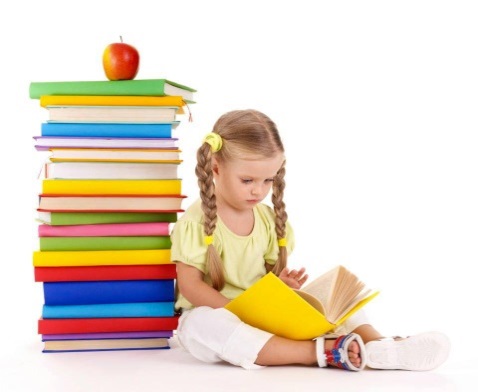 Основные виды внимания:
Непроизвольное внимание не требует волевых усилий и основано на быстрой реакции организма на сильный стимул. Мы всегда обращаем внимание на что-то необычное или яркое, на то, что производит сильное впечатление (например, резкий запах, странный наряд человека в толпе, громкий звук и т.д.).
Произвольное внимание предполагает наличие волевого усилия и намерения. Если человек имеет перед собой цель и мотивацию к ее достижению, он способен долгое время концентрировать свое внимание даже на неинтересной и рутинной деятельности.
Этапы развития внимания
У маленьких детей наиболее развито непроизвольное внимание. С возрастом малыши учатся контролировать свои психические процессы. Одна из главных задач дошкольного возраста – развитие произвольного (волевого) внимания. Способность концентрироваться на задаче, переключаться с одного вида деятельности на другой необходимы для успешного обучения в школе.
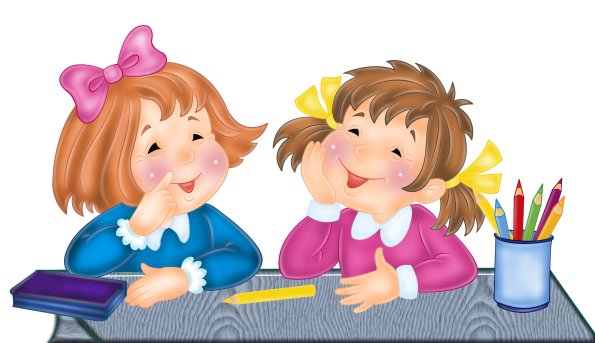 Рекомендации по развитию памяти:
Систематичность занятий;
Мотивация и постановка цели для ребенка;
От простого к сложному;
Использование наглядных схем и алгоритмов, чтобы ребёнок мог сам контролировать свои действия;
Следить, чтобы ребенок не переутомлялся и был заинтересован.
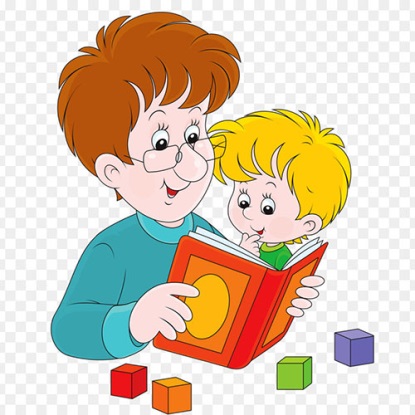 Игры и упражнения на развитие внимания
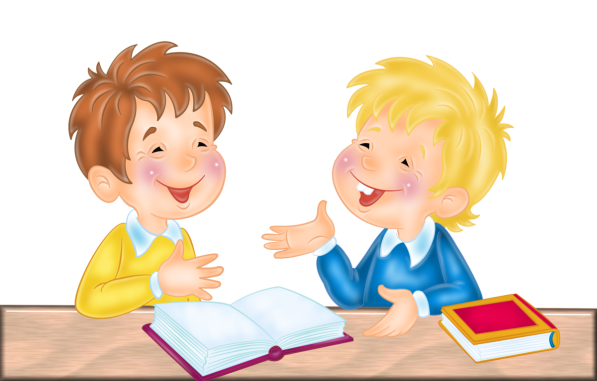 «Найди предмет»
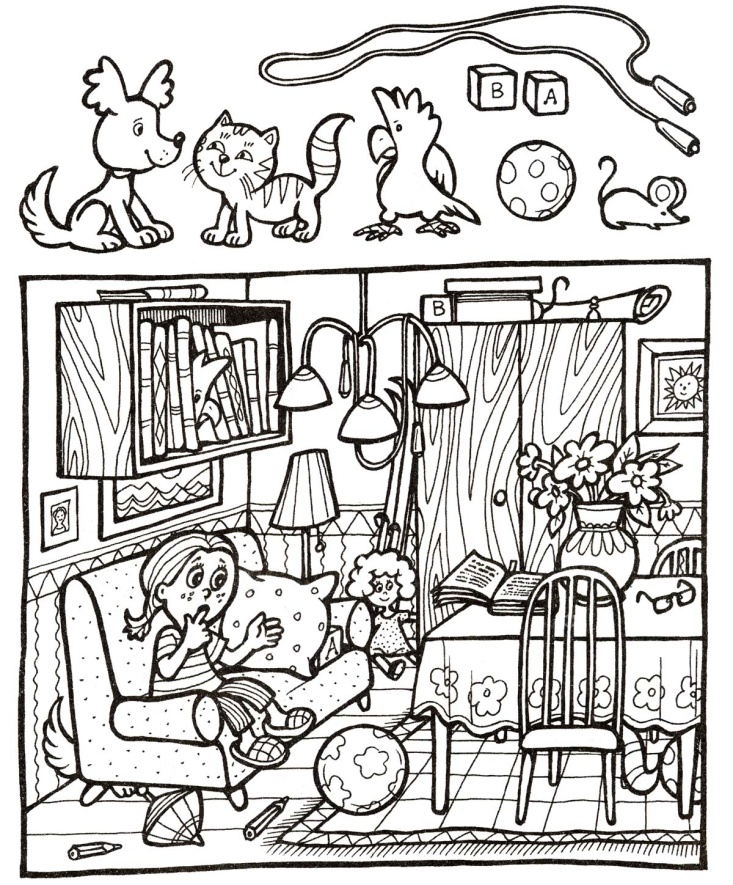 Найди все предметы, которые художник спрятал на картине.
«Найди отличия»
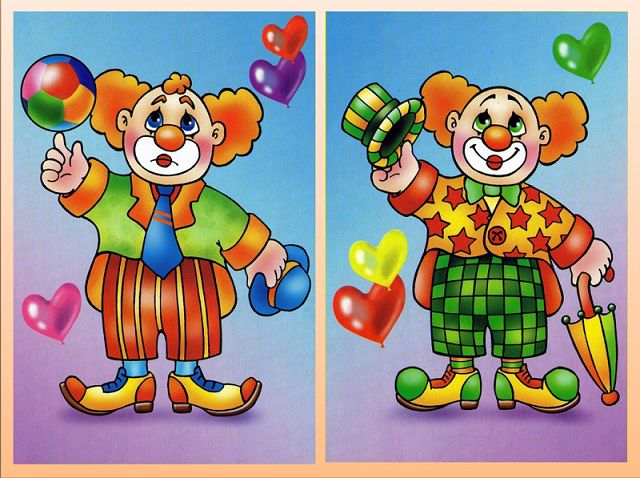 «Путаница»
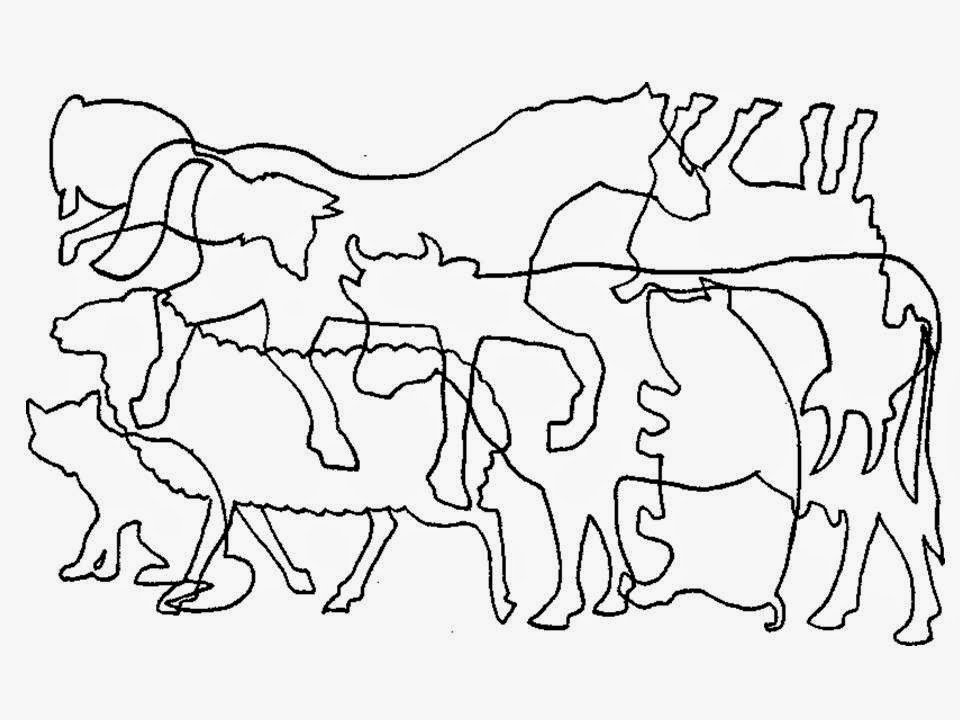 Какие животные изображены на листе?
«Посчитай предметы»
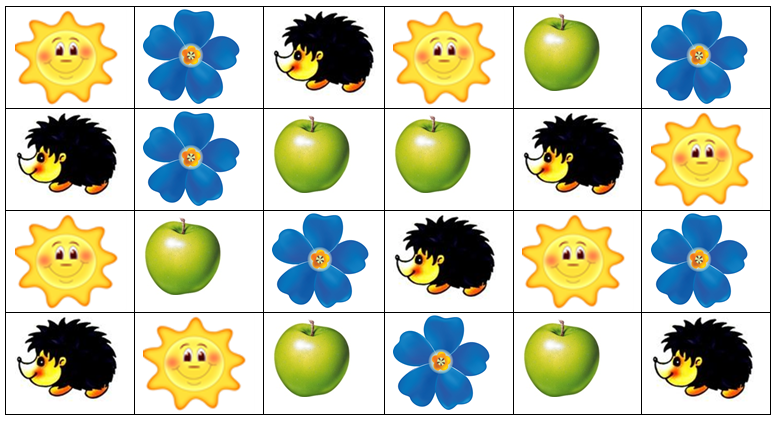 Считаем предметы в таблице: одно солнышко, один                 цветок, один ёжик, два солнышка, одно яблоко, два цветка, два ёжика, три цветка, два яблока и т.д.
«Выполни по образцу»
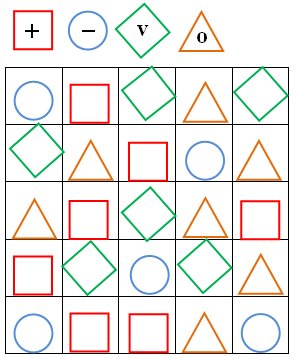 «Что перепутал художник?»
«Зачеркни знакомую букву»
«Продолжи рисунок»
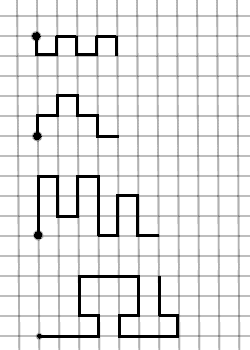 «Графический диктант»
Задание: 
1.Поставьте точку на пересечении клеток.
2. Внимательно слушайте,  ведите линию от точки пересечения клеток согласно  инструкции.
                                  Инструкция:
3 клетки вправо, 2 клетки вниз, 3 клетки вправо,
2 клетки вниз, 3 клетки вправо, 2 клетки вниз, 
9 клеток влево, 6 клеток вверх.
Ответ: ?
Спасибо за внимание!